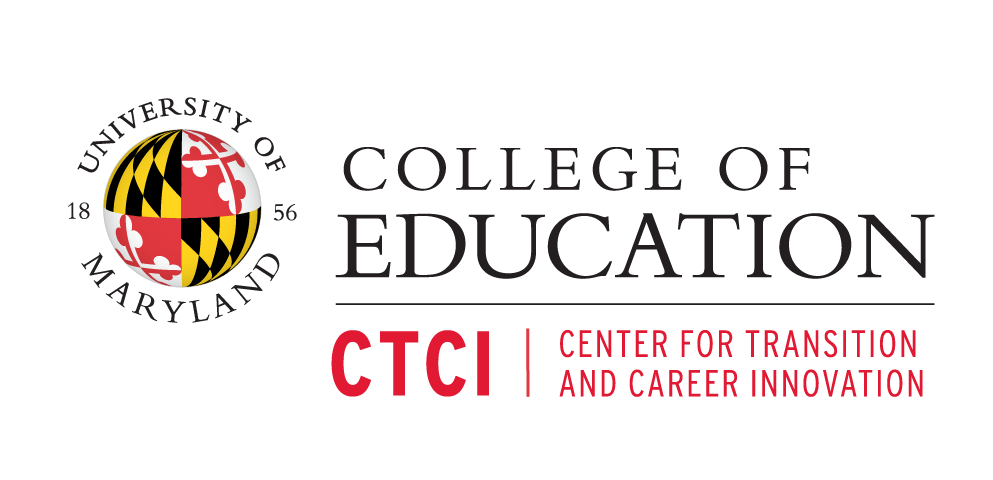 General Discussion
Facilitated by: Kelli Crane
Center for Career and Transition Innovation
University of Maryland, College Park
[Speaker Notes: I want to thank everyone for taking part in this important symposium.  It shows you care about supporting PWD in accessing and utilizing education and employment services to improve the long term outcomes for young adults with disabilities as we recover from the impact of the global pandemic.  The presenters today shared ways to break down long-standing systemic barriers to education, employment and other support services with an emphasis on equity, diversity and inclusion.  My job is to open this up for discussion but first let me summarize what you heard today.
 
Let me take a moment to sum-up our recent past. The COVID-19 pandemic required stay-at-home orders, limited business operations, and put in place other restrictions to ensure the health and safety of the general public. Those actions were critical in saving lives and navigating the country through the pandemic. While the impact of the pandemic continues to be felt, America's recovery has already begun. That said, COVID has changed modern society – the way we work, the way we learn, and the way we play.]
Key Points
Amid the current crisis in this nation youth with disabilities:
Experience greater disruptions to education, employment, and community support services
Employment Amid Crisis
More likely to lose their job
Experience greater difficulties returning to work (e.g., transportation)
Limited access to pre-employment transition services, especially early work-based learning experiences
More likely to have health and safety concerns regarding work
Lack the support services to continue work remotely (e.g., equipment)
Education Amid Crisis
Least likely to benefit from distance learning solutions
Lack of support, access to the internet, accessible software and learning materials
Experience disruption to skills and training programs which in turn likely will create barriers to entering the workforce 
Experience a loss of peer relations, social perception and social competence due to school closures
Support Services Amid Crisis
Limited access to services, support systems and informal networks 
Current and future budget cuts to important adult services (e.g., community rehabilitation agencies)
Considerations
New investments should focus on:

The “whole” person 
Cross system and cross agency collaboration 
Early and often exposure to work
Self-employment should be considered more widely
Flexibility/hybrid approach 
Youth characteristics
e.g. diversity in race and disability...etc.
Considerations cont.
Flexibility/hybrid approach 

Youth characteristics
e.g. diversity in race and disability...etc.
3… 2…1…Reflection
3…
What 3 ideas that resonated with you?
2…
What policies, practices, or interventions need development?
1…
What is the biggest knowledge gap in need of research?
[Speaker Notes: 3.  What ideas resonated with you?
2.  What policies, practices or interventions need development?
1.  What are the most important knowledge gaps in need of research?]